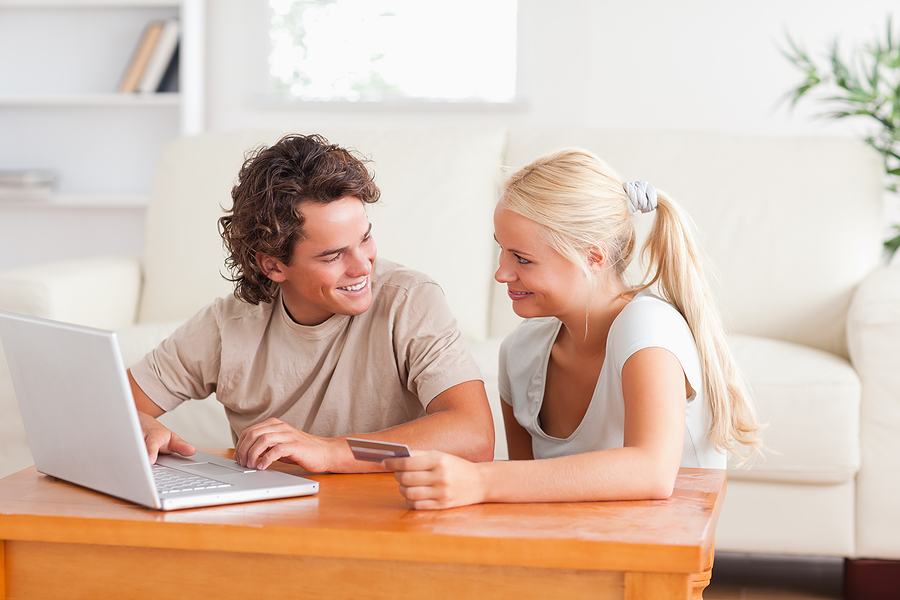 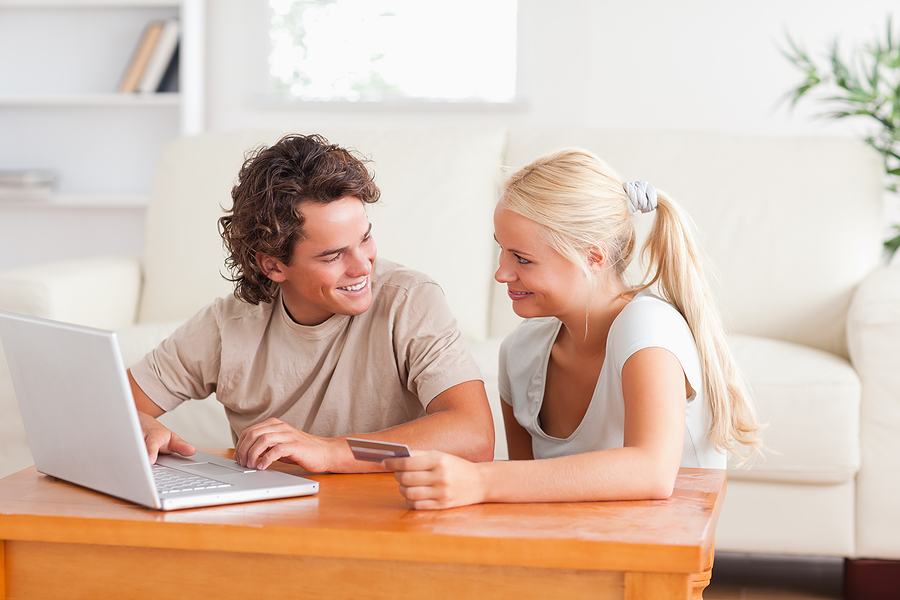 Example of a slideshow we can create for your customers
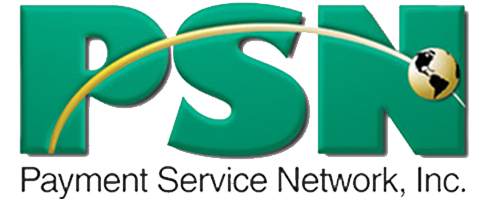 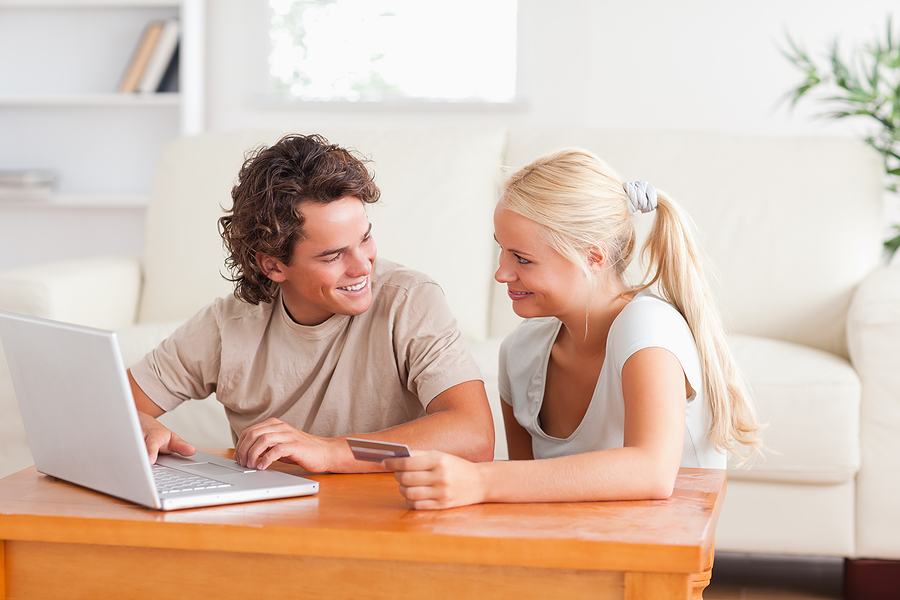 You Can Pay Your Water & Sewer Bills Online!
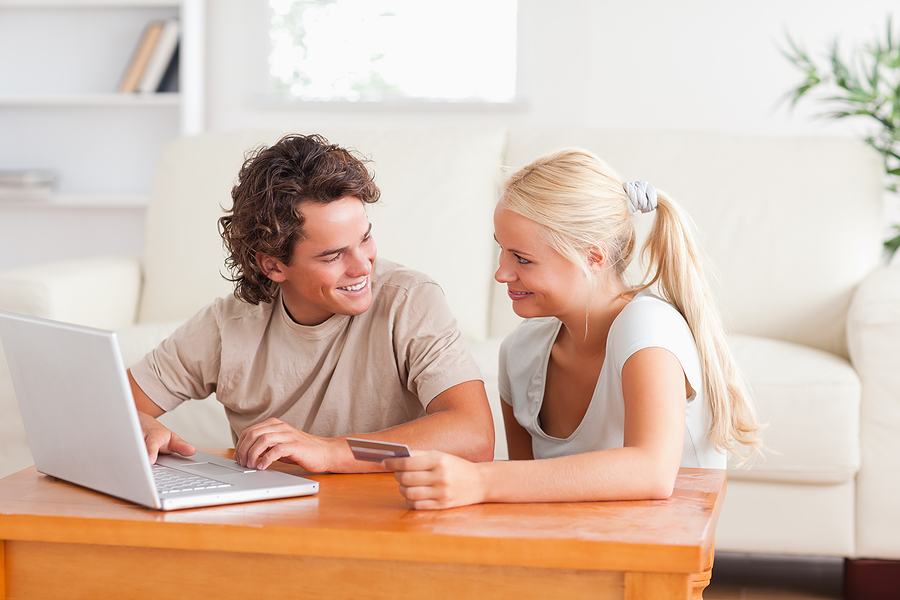 Here’s how…
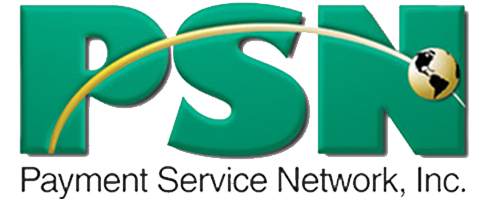 Look at all you can do online
Make a one-time payment
Set up automatic recurring payments
View your balance due
View your bill
Print receipts and bills
Opt out of paper bills
And more…
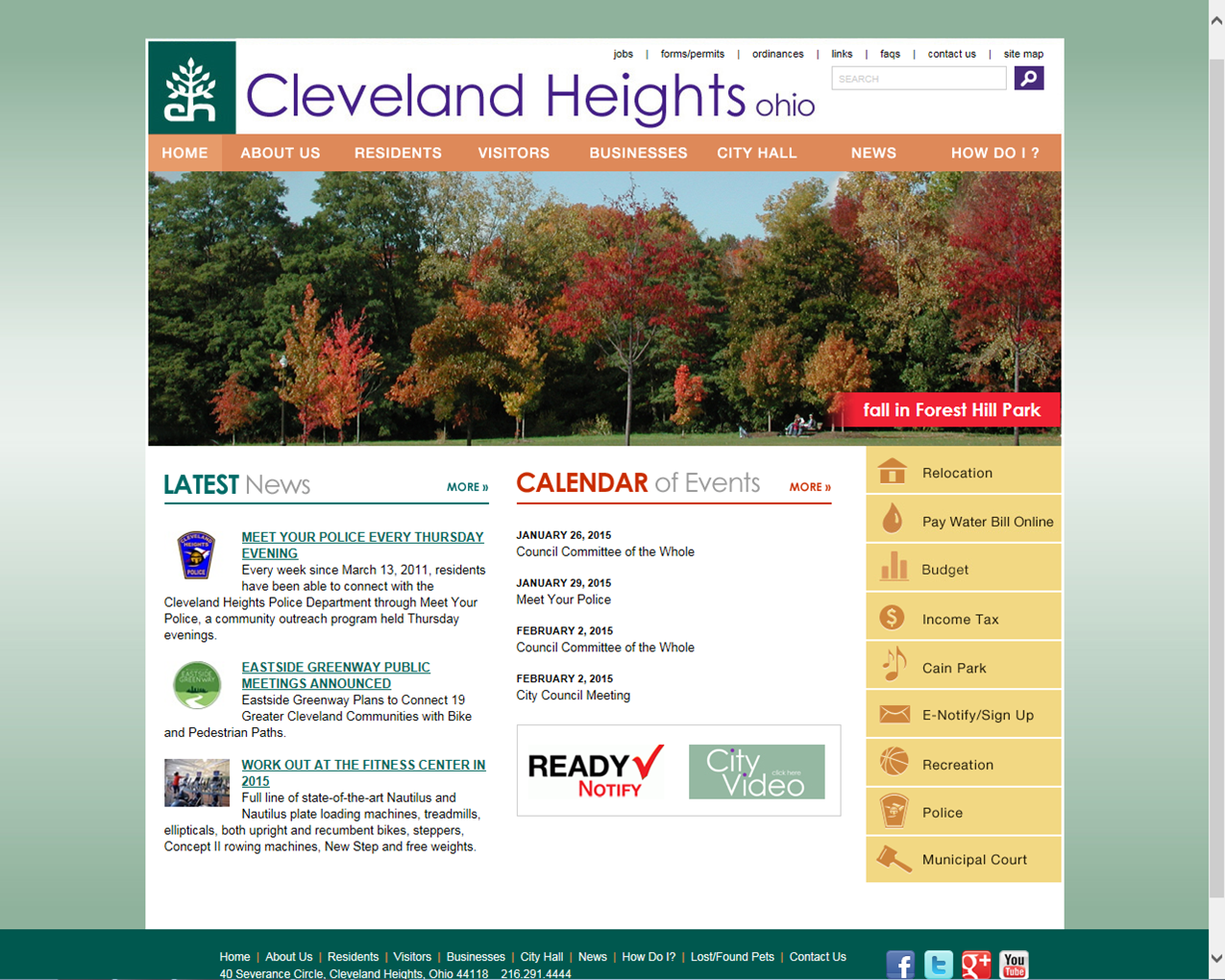 Go to “www.ClevelandHeights.com”
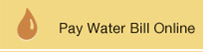 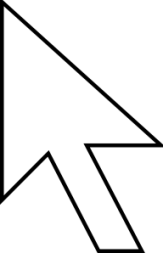 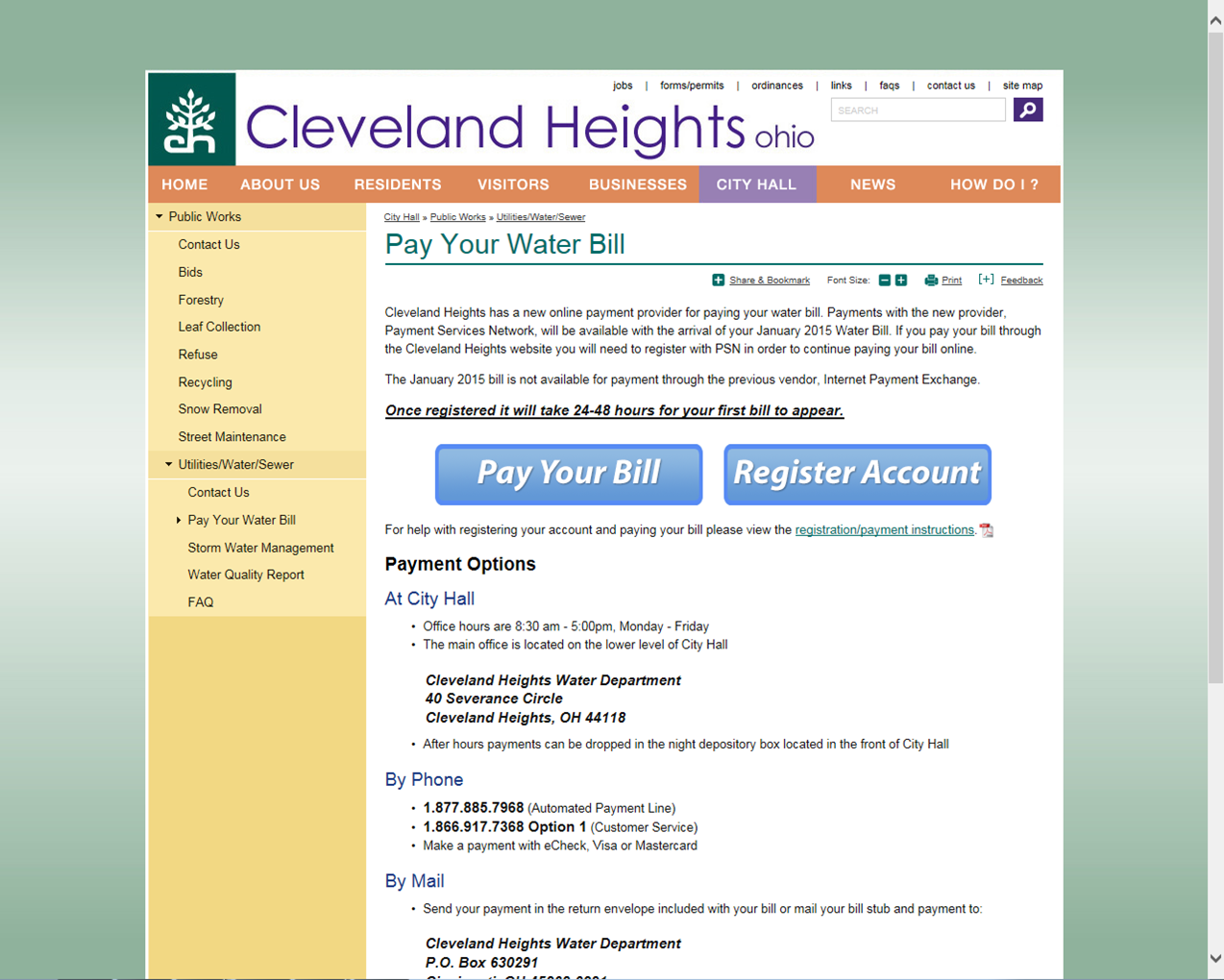 Click to do any of the following 
 Pay
 Register
 View your bill
 View balance due
You’ll go to our info page
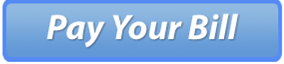 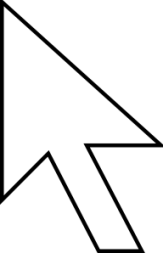 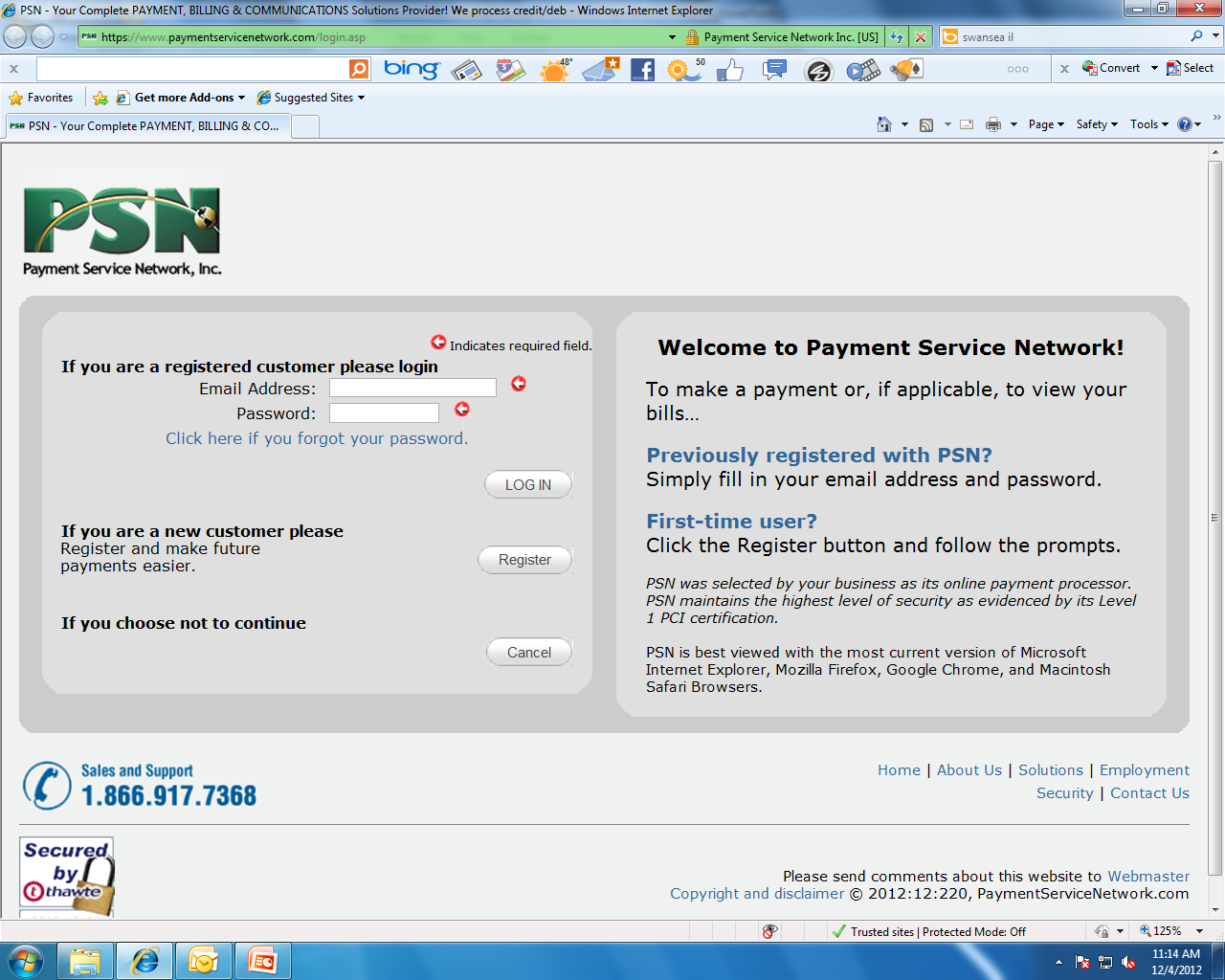 Then you’ll go to PSN
On your 1st visit…
On future visits, just log in
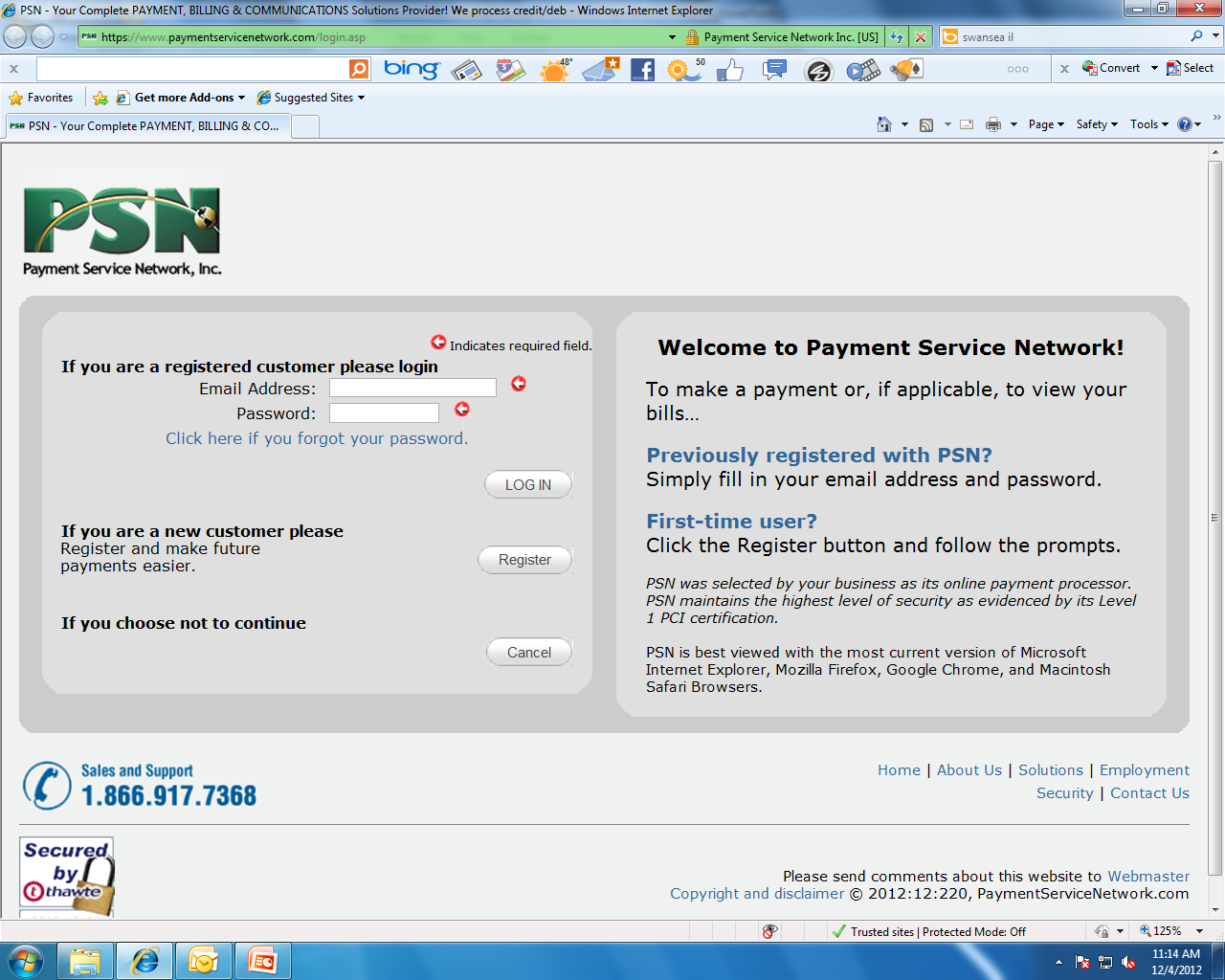 Select Register
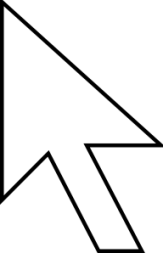 When you register…
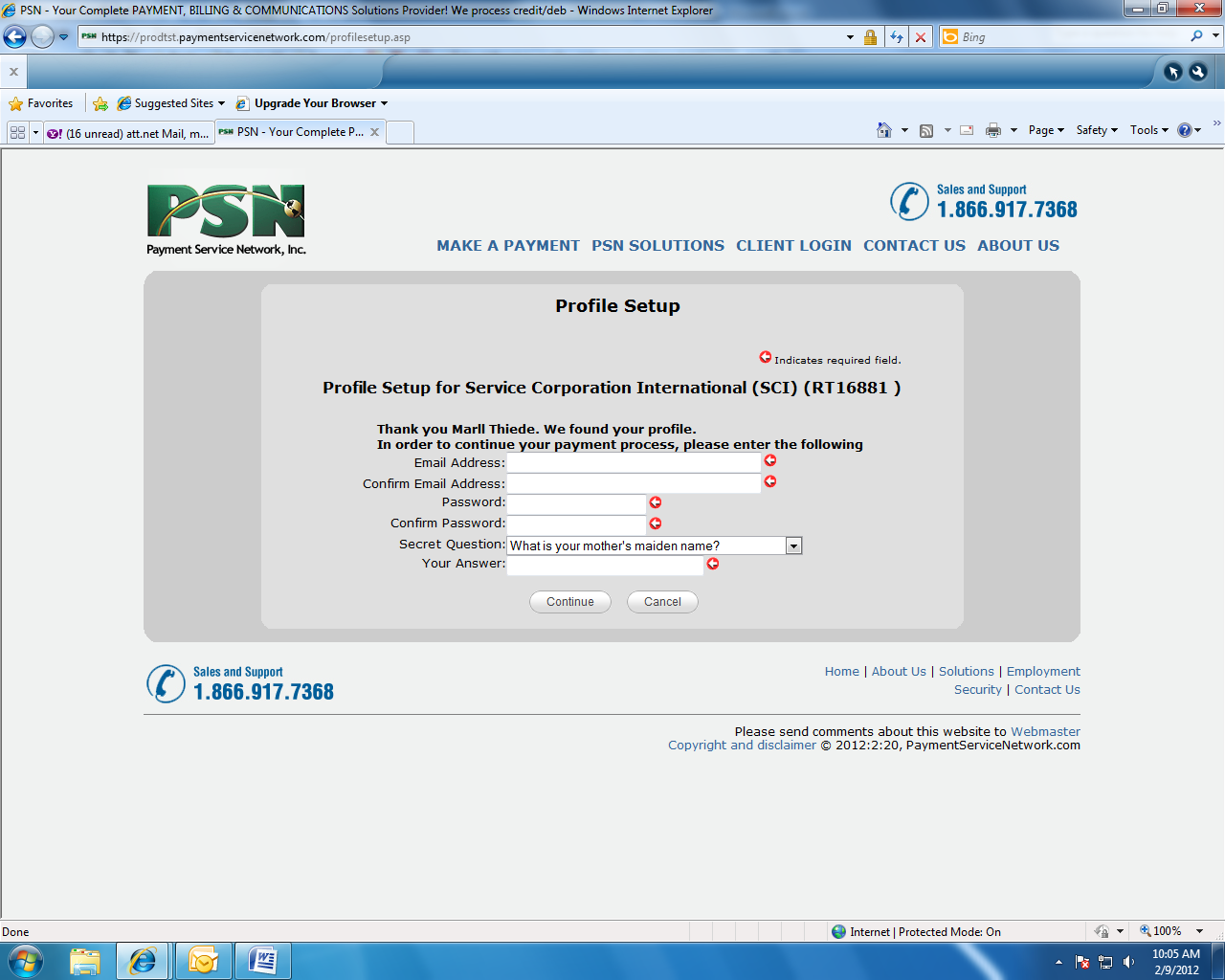 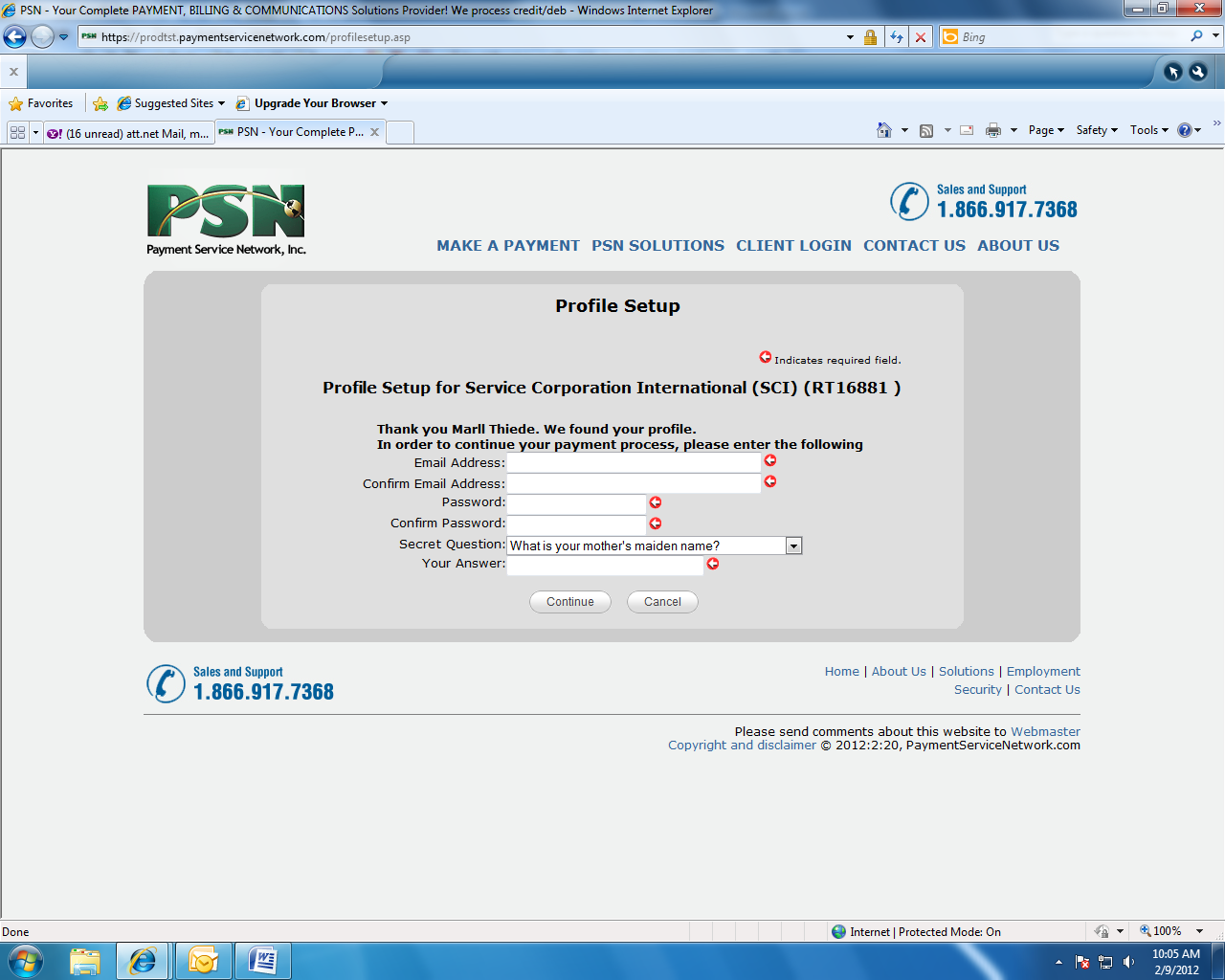 Setup a user id and password
Setup a payment method 
Credit card
Checking or savings
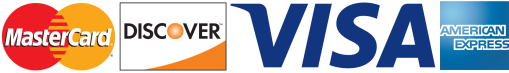 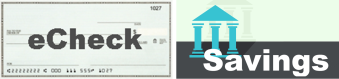 Please opt out of paper bills…
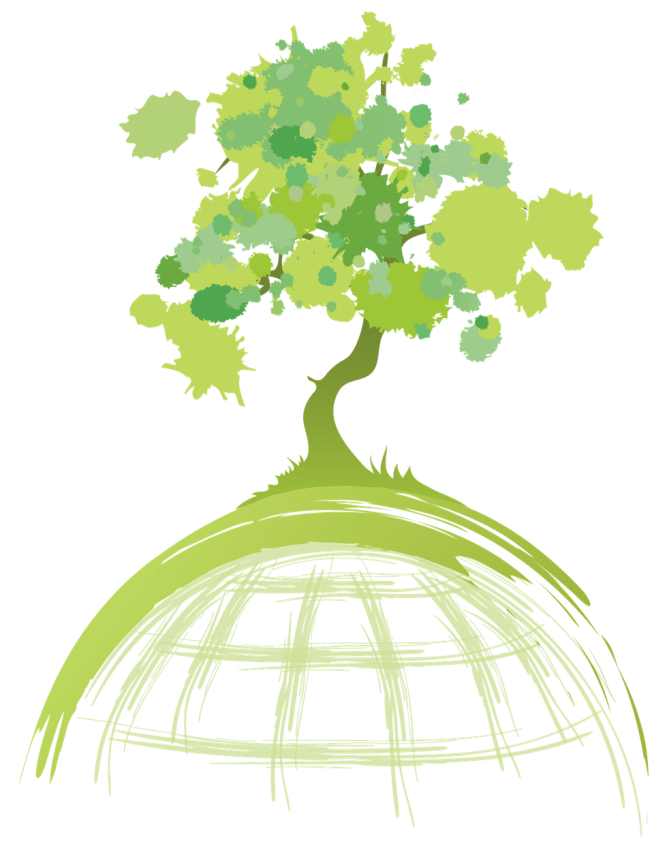 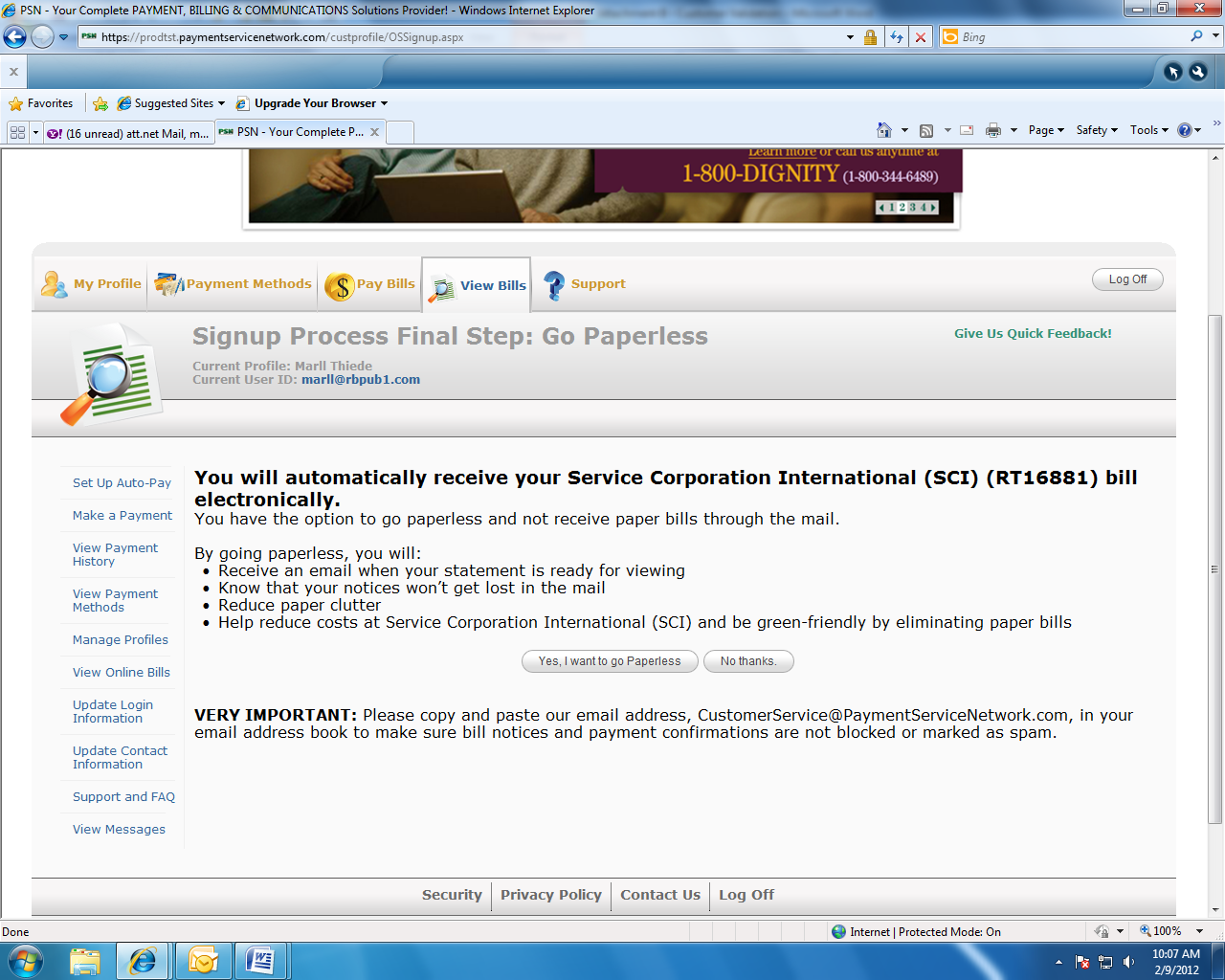 You will automatically receive your Cleveland Heights water and sewer bills electronically.
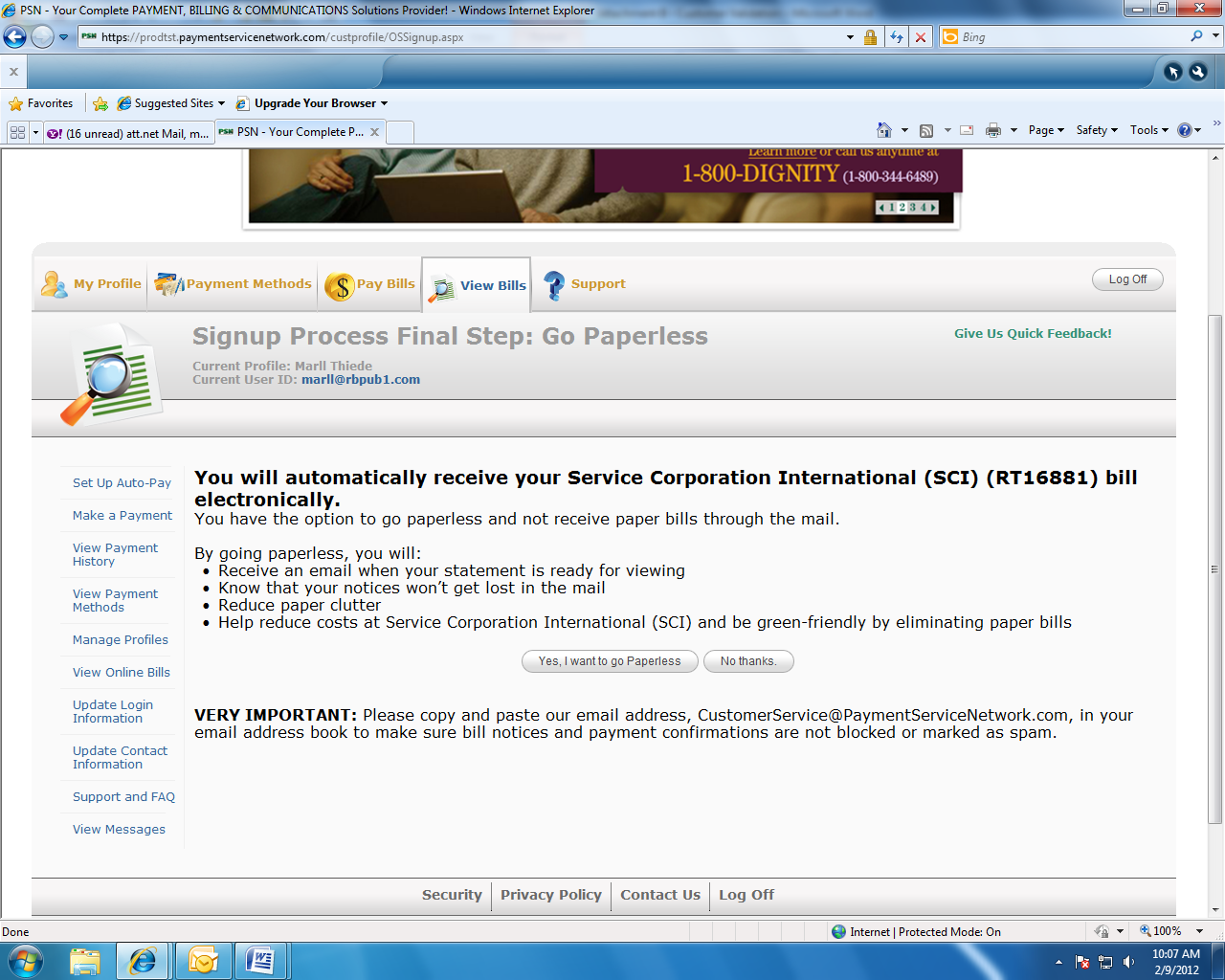 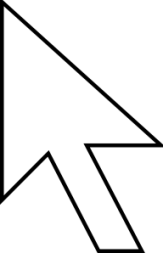 Once you have registered, it’s 3 easy steps to pay
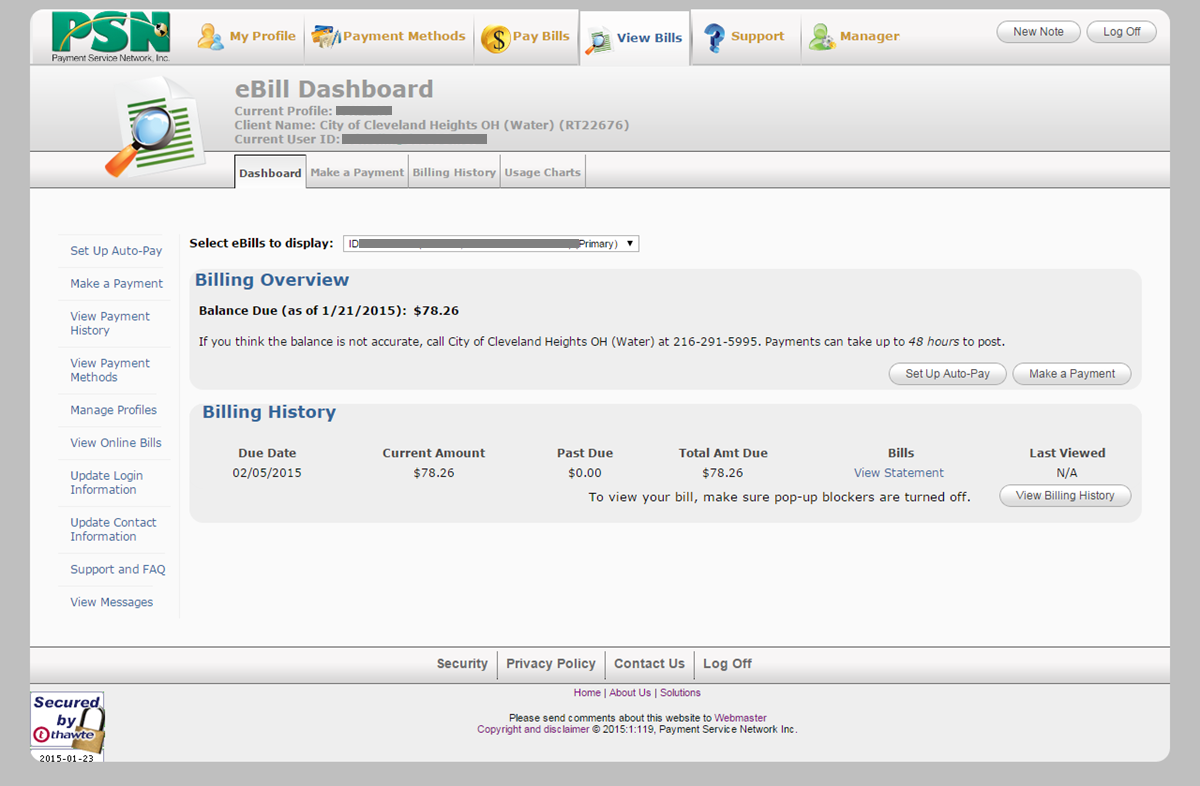 Select which bill you want to view or pay
Water or sewer (indicated with an “S”)
Select Auto-Pay for recurring payments
Or “Make Payment” for a 1-time payment
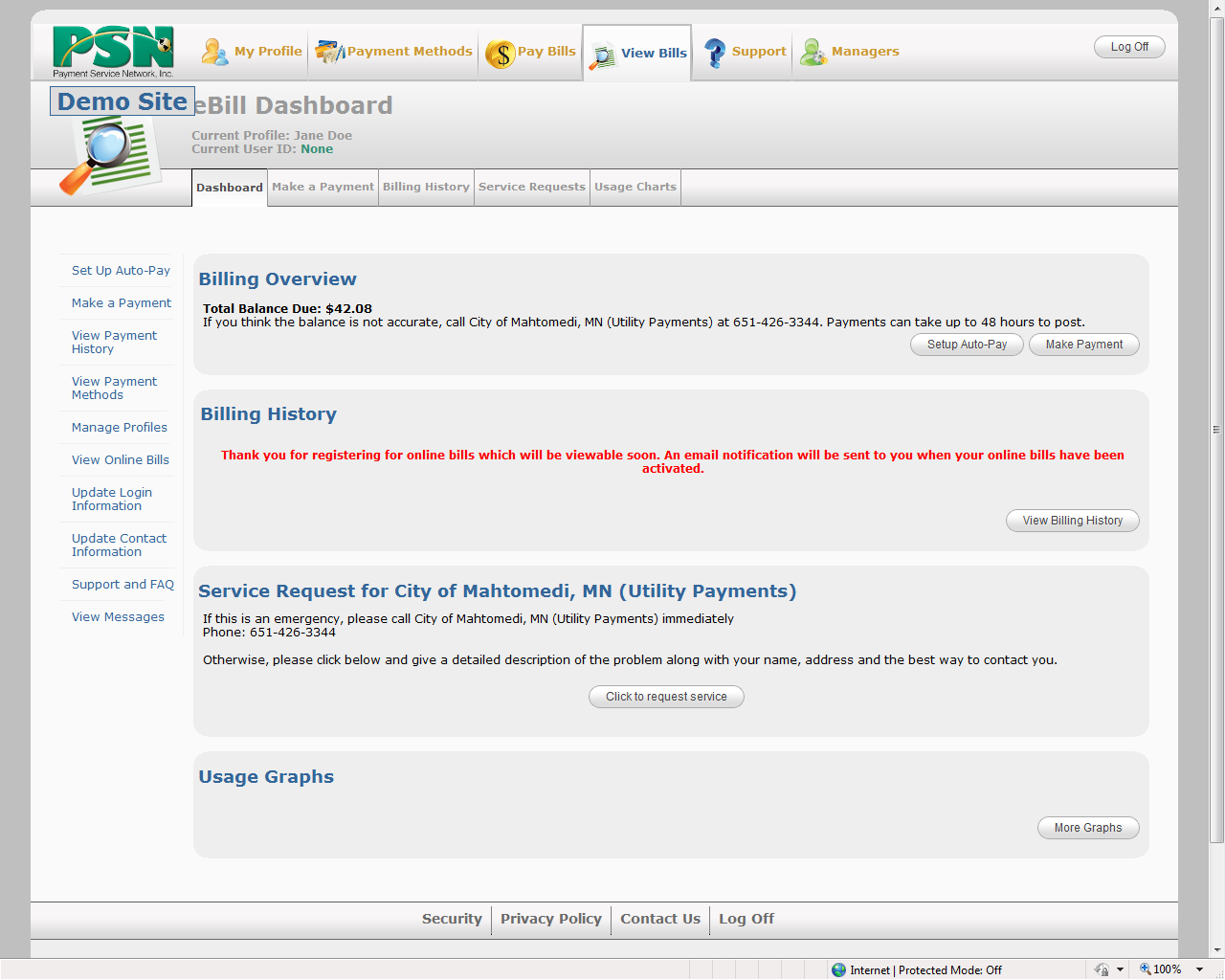 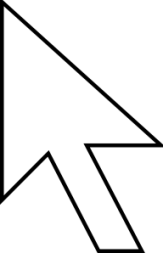 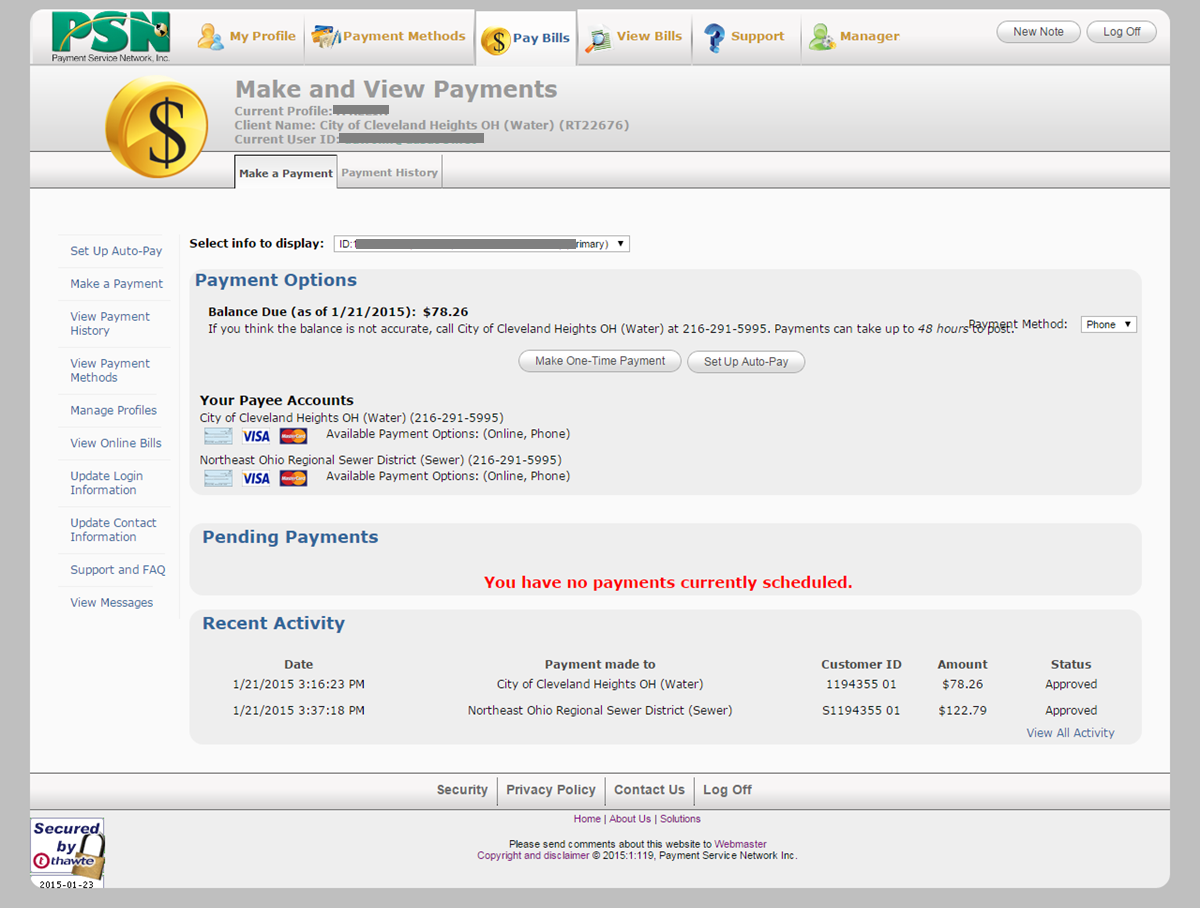 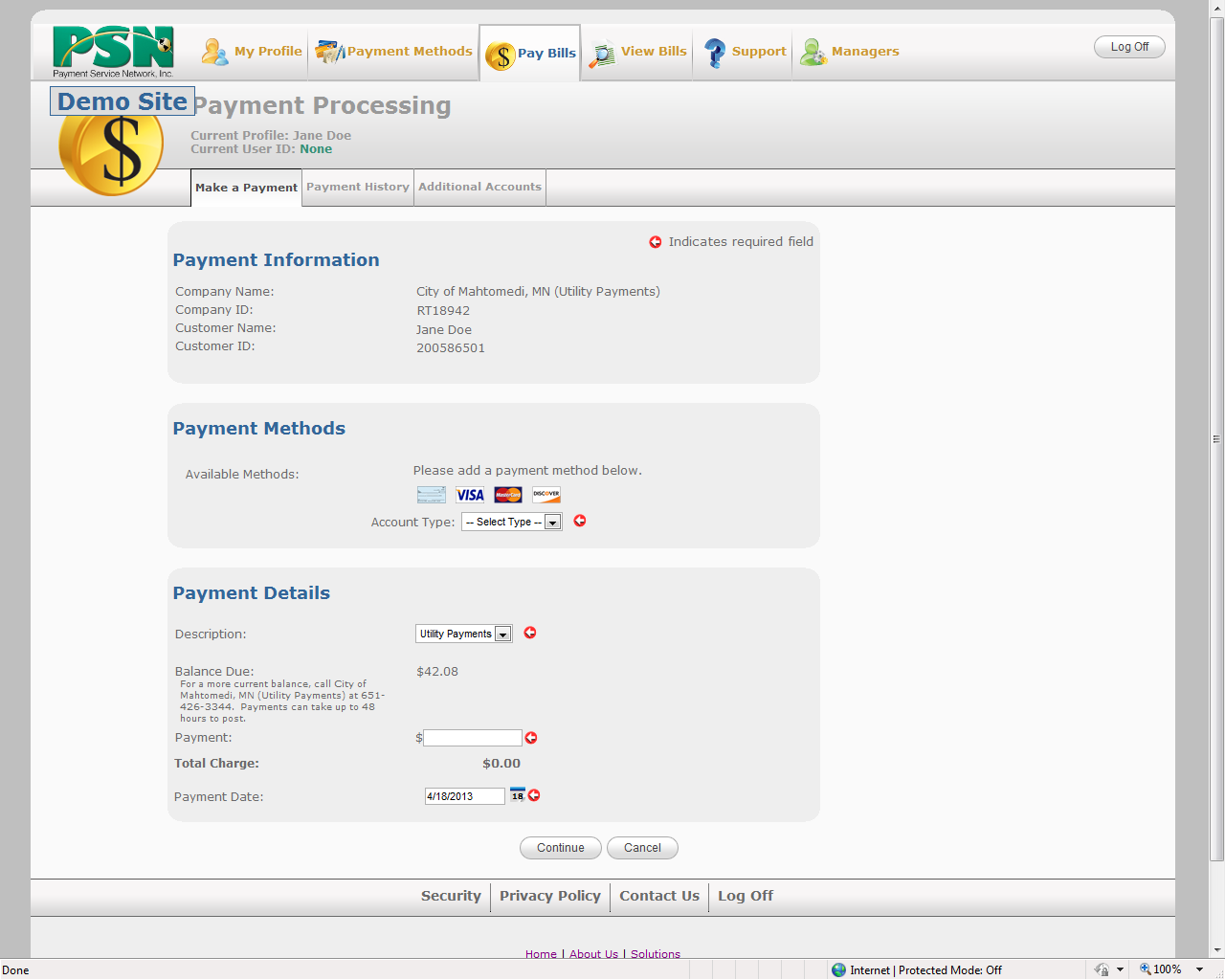 Next, make your payment
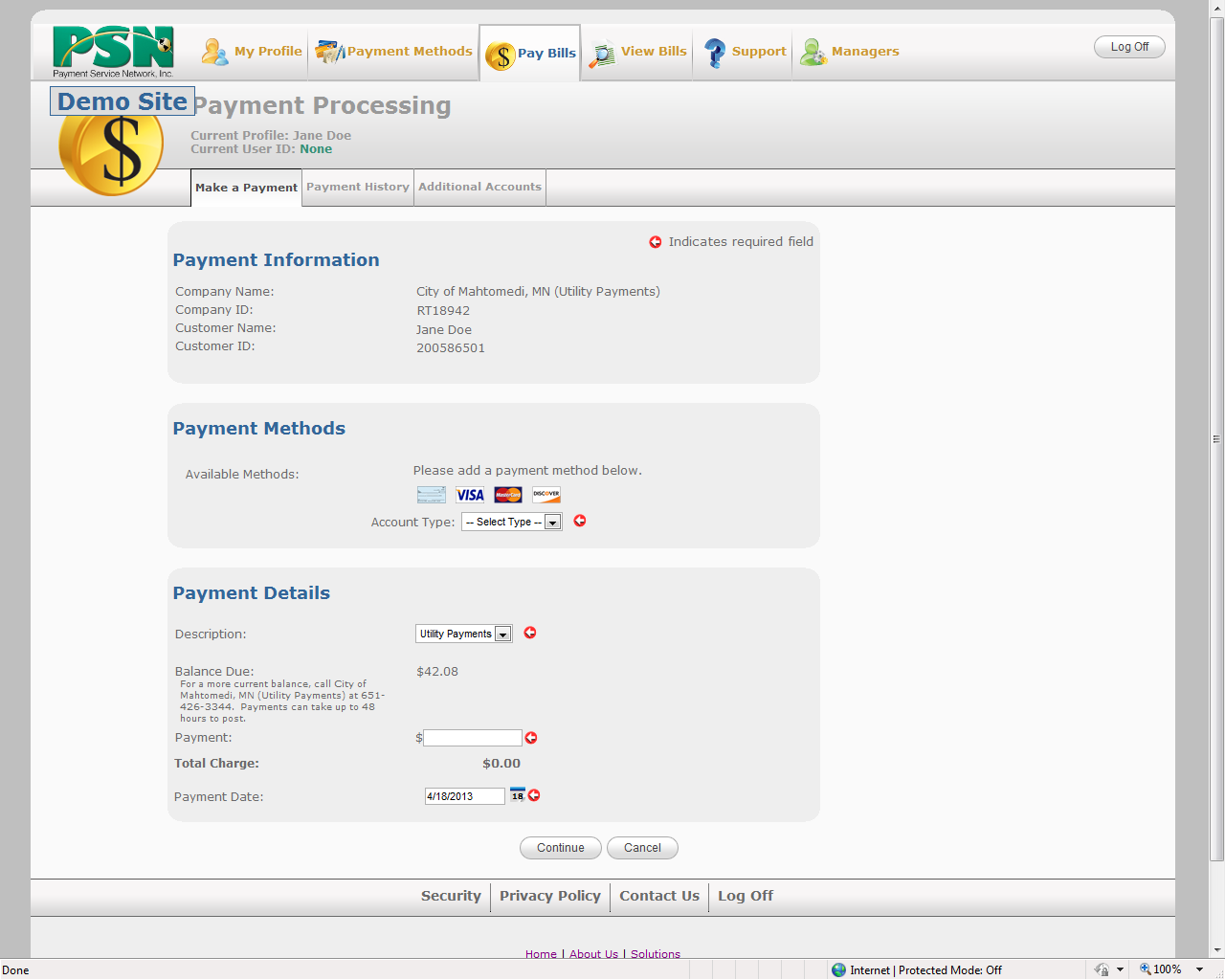 Select a payment method or set one up
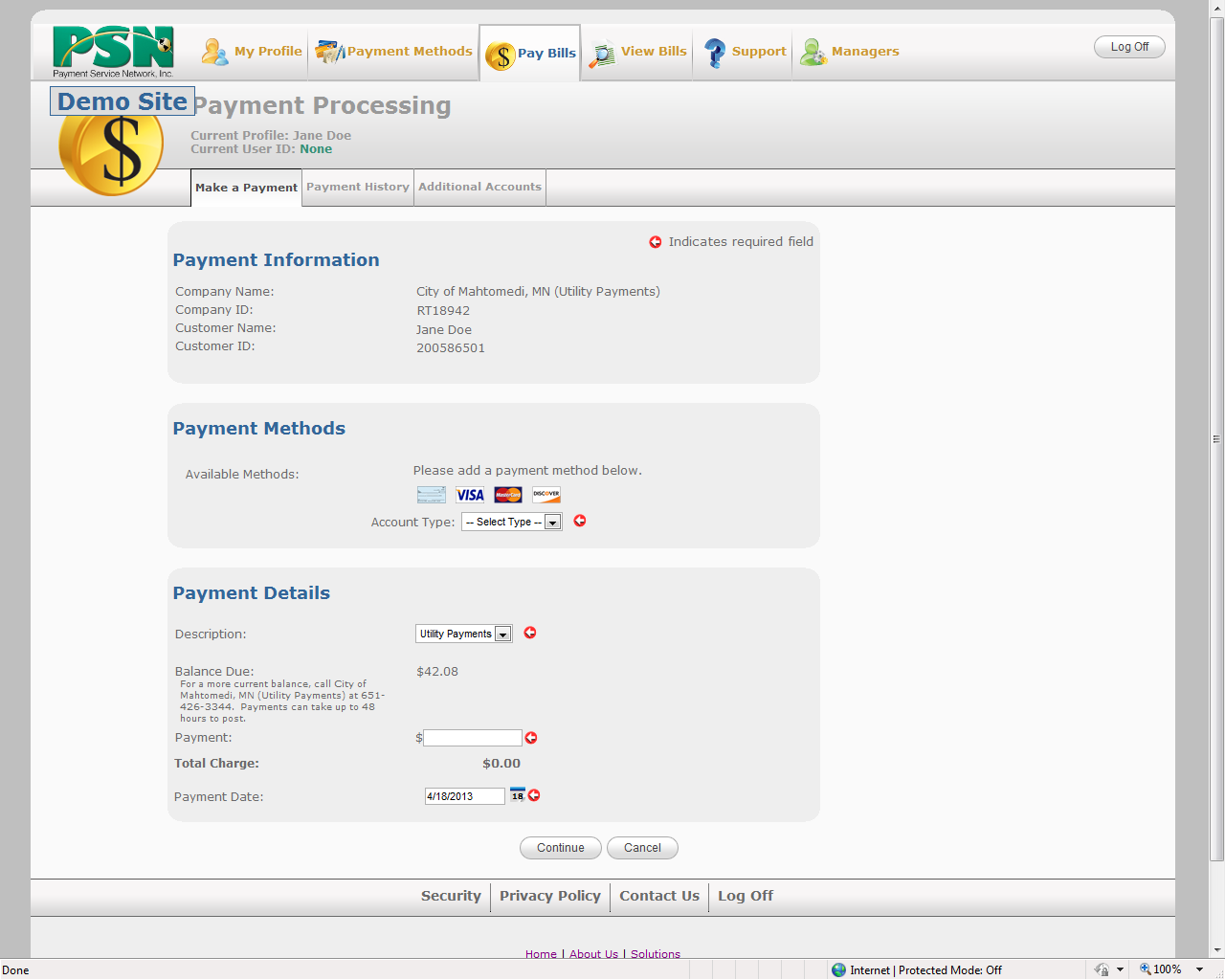 Enter amount and date to be paid
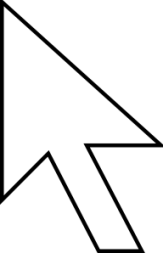 Select “Continue”
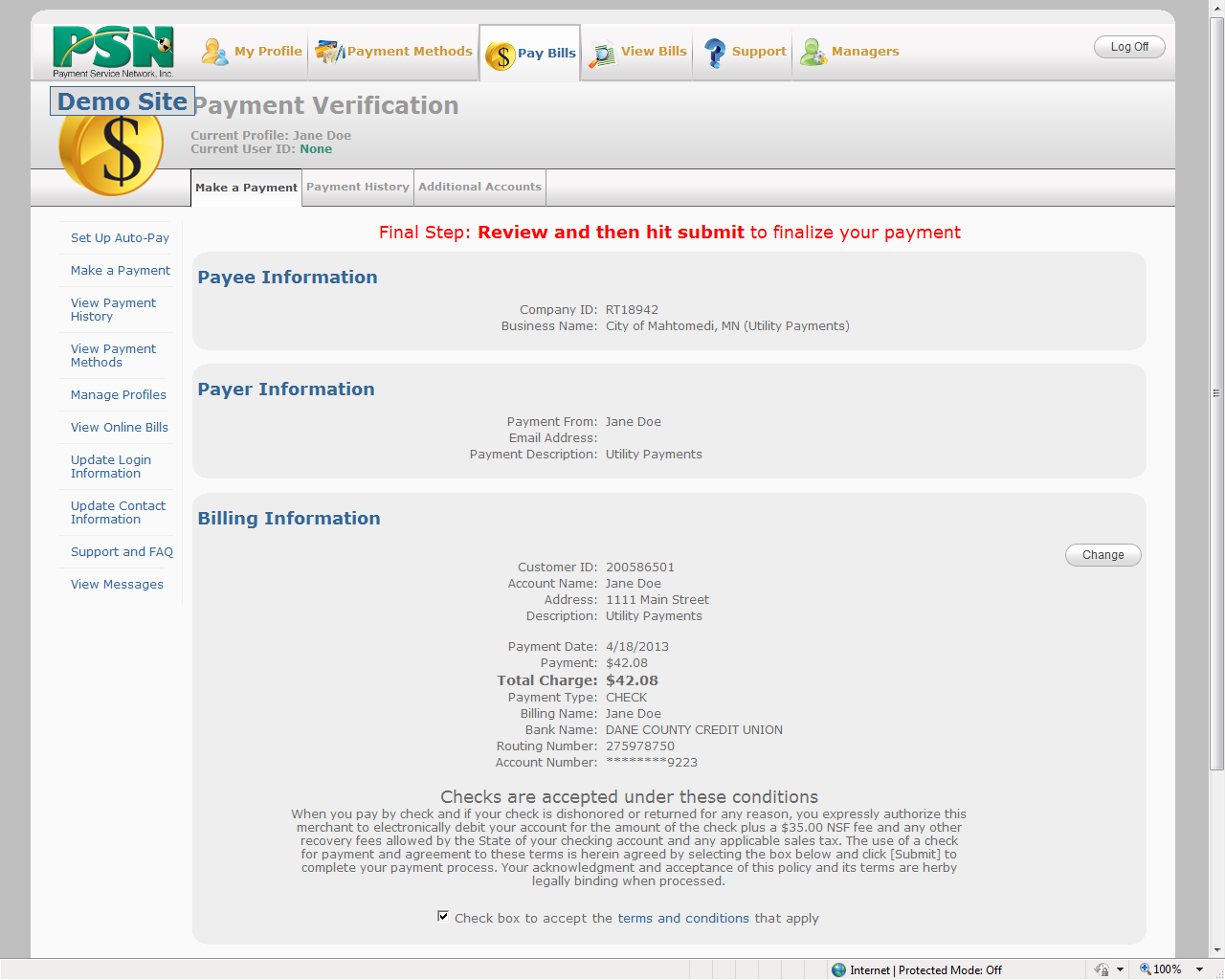 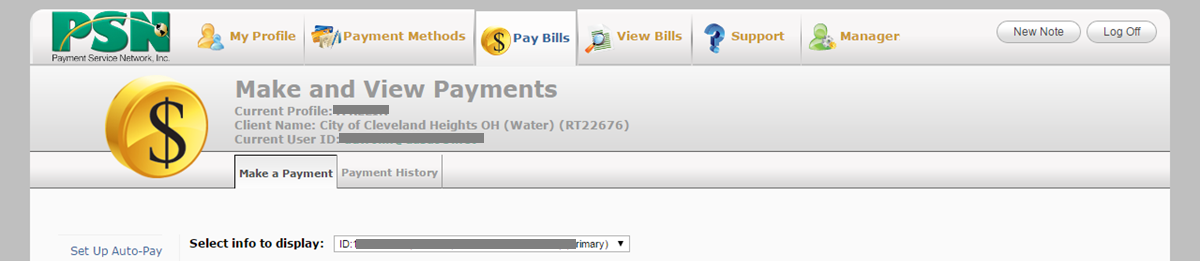 Confirm your payment
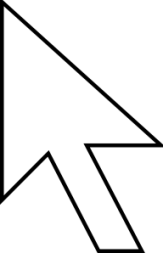 Review info
Click “Submit Payment”
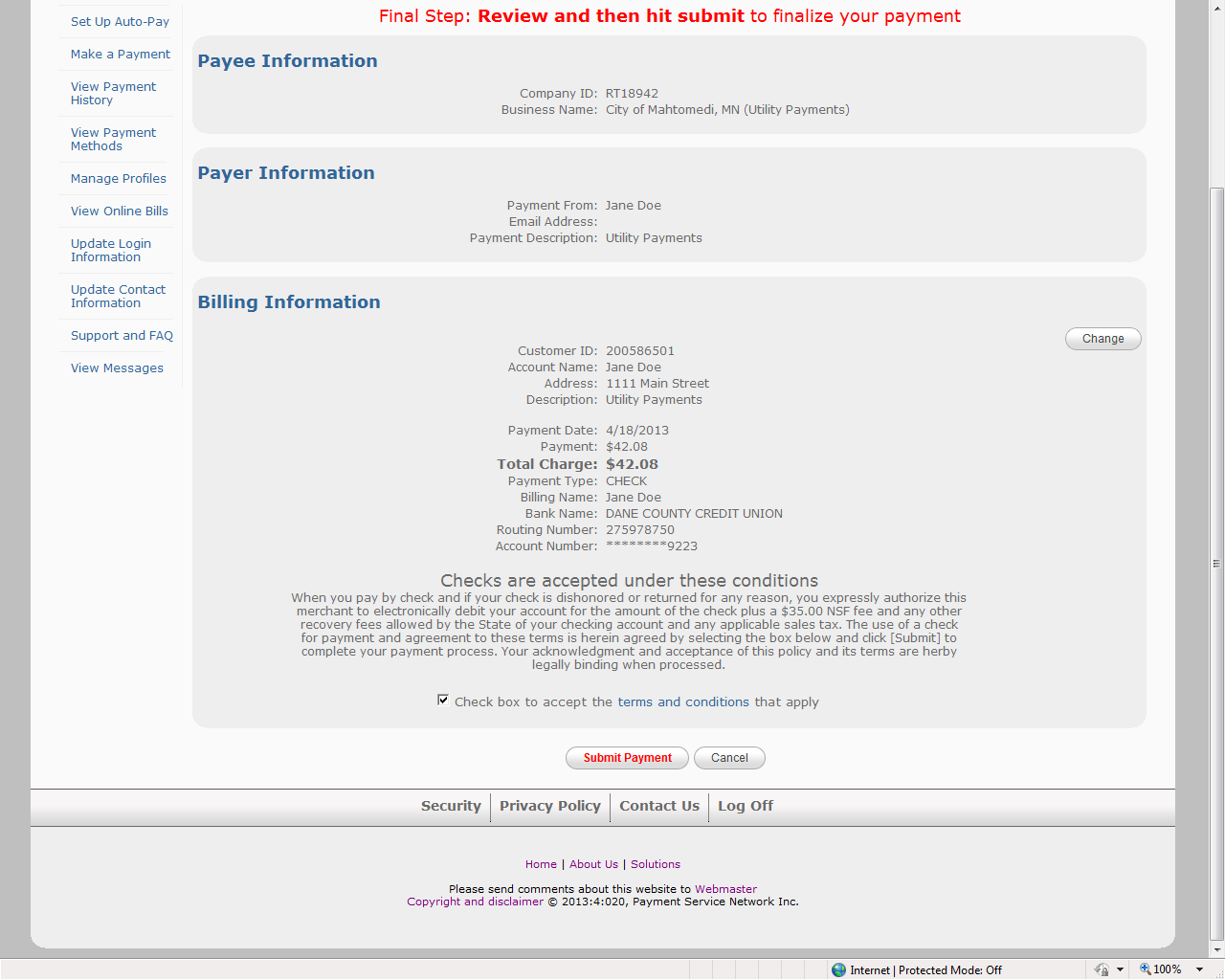 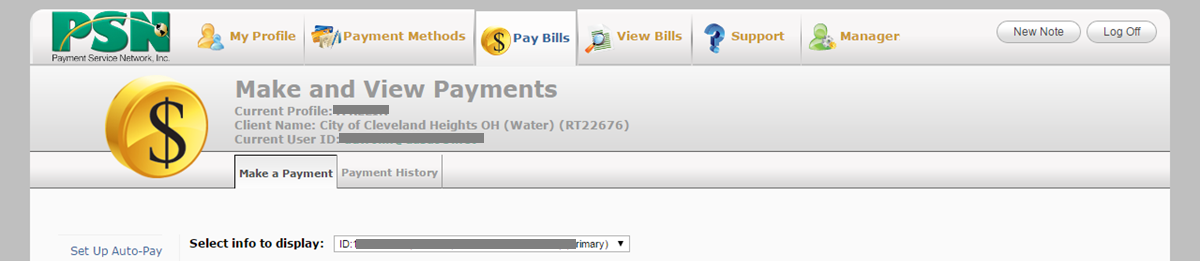 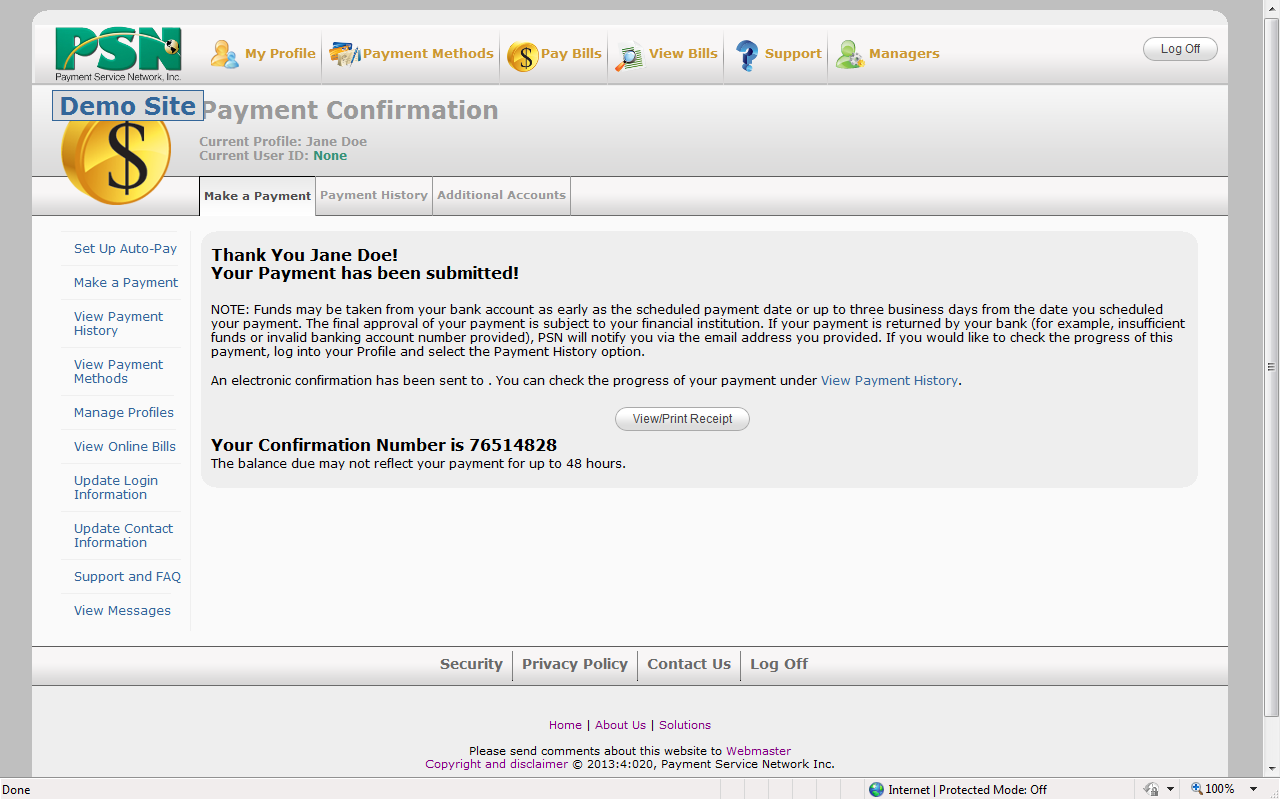 Your payment will be confirmed
We will also send you an email
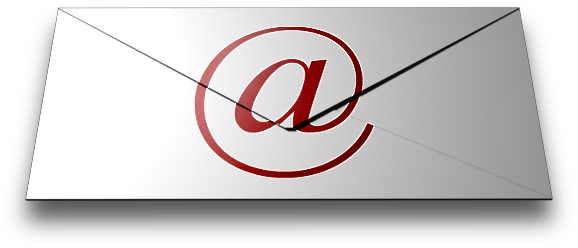 Print a Receipt
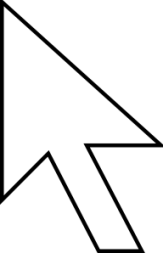 Contact your Service Account Manager if you would like our Marketing Department to create one for your customers.
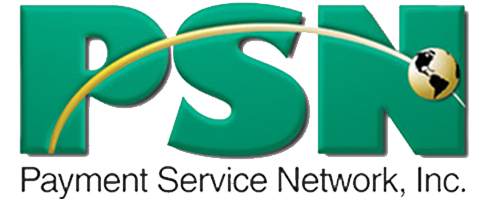